Figure 9. A model for necdin action on GnRH gene expression. Early in their development, the majority of GnRH neurons ...
Hum Mol Genet, Volume 18, Issue 2, 15 January 2009, Pages 248–260, https://doi.org/10.1093/hmg/ddn344
The content of this slide may be subject to copyright: please see the slide notes for details.
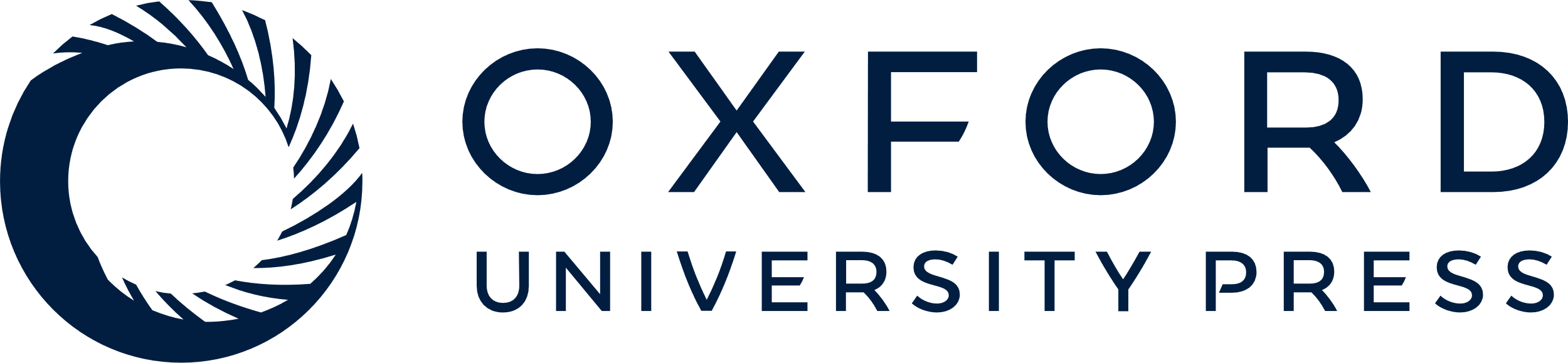 [Speaker Notes: Figure 9.  A model for necdin action on GnRH gene expression. Early in their development, the majority of GnRH neurons is located in the nasal septum and is migrating toward the brain. During this spatiotemporal period, Msx homeodomain repressors are expressed in vivo and may be bound to specific elements within the GnRH promoter and enhancer to repress GnRH, resulting in low GnRH expression ( 26 ). Late in their development, most GnRH neurons have crossed into the forebrain and hypothalamus (areas of Dlx activator expression) and are expressing high levels of GnRH. It is thought that Dlx proteins are then binding to the same homeodomain elements within the GnRH regulatory region, to increase GnRH expression ( 26 ). The ‘switch’ from Msx to Dlx factors on the GnRH promoter may be the result of the interaction of Msx repressors with the MAGE protein, necdin, which is being expressed along the GnRH migratory route at this time, resulting in an inactivation of Msx repression and allows Dlx activators to exert their function. Necdin may require co-factors such as MAGE family member Dlxin-1 for this functional complex. 


Unless provided in the caption above, the following copyright applies to the content of this slide: © The Author 2008. Published by Oxford University Press. All rights reserved. For Permissions, please email: journals.permissions@oxfordjournals.org]